Программа«Рациональное питание школьника»
Парулина В.Ю. 
 социальный педагог МОУ «Средняя школа № 8» корпус 2
   г. Когалым
 2008г.
Программа включает два раздела
Питание и здоровье
Профилактика заболеваний
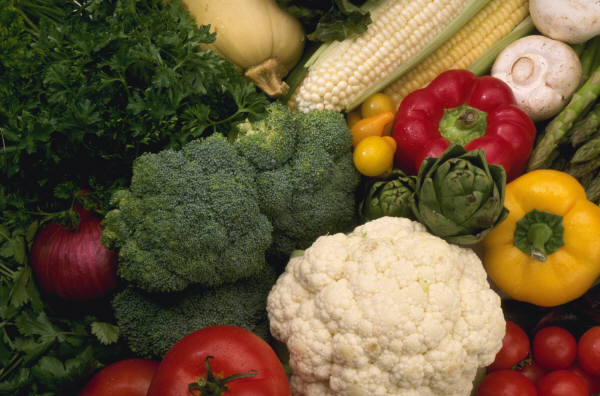 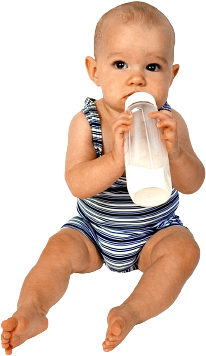 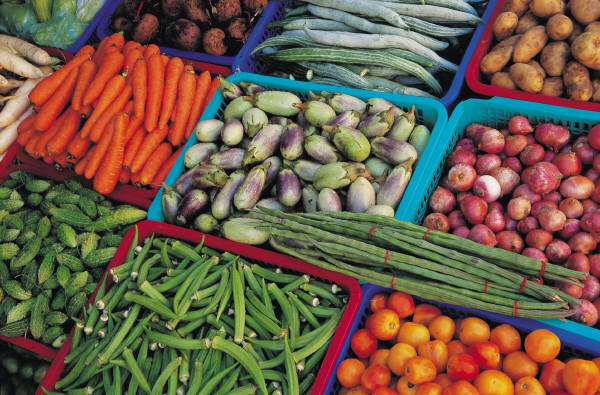 Питательные вещества.
    Их характеристика.

Питание. 
  Ценность пищевых продуктов. 

Минеральные вещества.   
   Искусственная пища. 

Микро- и макроэлементы:  
   биологическая роль. 

Нормы потребления жиров.  
   Углеводов, белков.

Практическая работа. 
  Составить проектную деятельность по питанию.
ПИТАНИЕ И ЗДОРОВЬЕ
Профилактика различных заболеваний.
Инфекционные заболевания.
 Профилактика инфекционных заболеваний. 
Понятие о гигиене. 
Режим дня. 
Гигиена сна.     
Иммунитет и способы укрепления    
    иммунитета. 
Гигиенические требования к школьному
    режиму.
 Гигиенические требования к школьному оборудованию. 
Гигиенические требования к одежде, обуви.
Практическая работа. Соблюдение гигиенических норм в школе.
Здоровое  и рациональное питание школьника
Цель программы: Создание благоприятных условий для сохранения и укрепления физического здоровья школьников за счёт повышения качества, эффективности и безопасности системы школьного питания.
Задачи программы:
Повышение качества школьного питания.
Соблюдение рационального питания.
Пропаганда здорового и полноценного  питания учащихся. 
Повышение уровня информированности  учащихся, родителей и педагогов о продуктах, негативно влияющих на организм.
Мероприятия, направленные на выполнение программных задач:
Мониторинг охвата горячим питанием учащихся ;
 Мониторинг здоровья;
 Классные часы, беседы, лектории, конференции;
 Исследования, эксперименты, проводимые      
    учащимися совместно с классными    
    руководителями;
 Педагогические советы;
 Родительские собрания;
 Круглые столы для родителей и педагогов
Направления  работы
1. Создание нормативно- правовой базы по организации питания школьников:
Система мониторинга охвата горячим питанием обучающихся;
Организация и проведение контроля качества питания обучающихся;
2. Оптимизация питания:
Соблюдение режима питания;
Повышение витаминной ценности блюд в меню;
3.Пропаганда и обучение в области здорового питания:
Проведение тематических родительских собраний по питанию;
Проведение круглых столов для родителей и педагогов по  здоровому питанию;
Разработка буклетов, презентаций по основам правильного питания;
Повышение знаний педагогов ОУ  по вопросам рационального питания.
Взаимодействие, способствующее правильному питанию.
Сотрудничество педагогического коллектива с медицинскими  работниками, КГ МУП «Комбинат общественного питания».
Поэтапный план мероприятия по реализации    программы«Рациональное питание школьника»
Внеклассная      работа
Темы и мероприятия,  проводимые с детьми
Темы и мероприятия,  проводимые с родителями
План мероприятий  на 2009год.
Пропаганда знаний рационального питания 
Цель: формирование правильной культуры питания учащихся
План мероприятий  на 2009-2010 год.
Пропаганда знаний рационального питания 
Цель: формирование правильной культуры питания учащихся
План мероприятий  на 2010 - 2011год.
Пропаганда знаний рационального питания 
Цель: формирование правильной культуры питания учащихся
План  внутришкольного  контроля  по организации питания.
Ожидаемые конечные результаты реализации программы
Повышение уровня знаний о правильном и здоровом питании. 
Улучшение состояния здоровья учащихся благодаря повышению качества школьного питания.
Изменение рациона питания с учетом гигиенических требований и рекомендаций,  соответствующих возрастным особенностям учащихся.
Реализация программы по пропаганде  правильного , здорового и полноценного питания у детей, родителей и педагогов.